QUY ĐỊNH
VỀ CÔNG TÁC KIỂM TRA KỲ THI TUYỂN SINH
VÀO LỚP 10 THPT NĂM HỌC 2024-2025
Một số điểm mới về công tác thanh tra, kiểm tra kỳ thi
1. Thành lập các đoàn kiểm tra đối với các khâu của kỳ thi (bỏ thành lập đoàn thanh tra công tác coi thi, chấm thi, chấm phúc khảo so với năm học 2023-2024).
2. Tăng cường CBQL tham gia đoàn kiểm tra; tăng cường phát hiện vi phạm quy chế thi, xử lý VPHC. 
3. Quy định cụ thể các hành vi vi phạm và hình thức xử lý đối với thí sinh vi phạm.
4. Bộ GDĐT tiến hành thanh tra, kiểm tra công tác tuyển sinh.
I. NHIỆM VỤ VÀ QUYỀN HẠN CỦA ĐOÀN KIỂM TRA: 
1) Tổ chức thực hiện đúng nội dung quyết định kiểm tra;
2) Kiến nghị với Trưởng đoàn kiểm tra áp dụng các biện pháp theo quy định để đảm bảo thực hiện yêu cầu, mục đích kiểm tra (khắc phục, xử lý vi phạm).
3) Yêu cầu HĐCT cung cấp thông tin, tài liệu phục vụ công tác kiểm tra.
4) Kiến nghị HĐCT khắc phục, xử lý vi phạm (khắc phục, đình chỉ).
5) Lập biên bản VPHC (theo Nghị định 04/2021/NĐ-CP).
6) Báo cáo Trưởng đoàn kiểm tra về kết quả kiểm tra và chịu trách nhiệm về tính chính xác, trung thực, khách quan của báo cáo đó;
7) Thực hiện nhiệm vụ, quyền hạn khác theo quy định của pháp luật.
II. NGUYÊN TẮC LÀM VIỆC: 
1. Trung thực, khách quan, công bằng
2. Cộng đồng trách nhiệm với Chủ tịch Hội đồng coi thi và các thành viên khác của Hội đồng để cùng hoàn thành nhiệm vụ.
3. Thực hiện 2 không:
- Không làm thay công việc của Hội đồng.
- Không vào phòng thi (trừ trường hợp cần thiết), không tiếp xúc với đề thi trong giờ làm bài.
4. Ghi nhật ký giám sát từng buổi làm việc của Hội đồng coi thi 
- Công tác chỉ đạo, điều hành
- Thực hiện nhiệm vụ được giao
Việc ghi nhật ký thực hiện tại nơi công khai, minh bạch
III. PHƯƠNG PHÁP LÀM VIỆC
1. Tiếp nhận văn bản:
Tiếp nhận xem các văn bản chỉ đạo, văn bản phối hợp, các Quyết định, danh sách cán bộ coi thi, công an, y tế, phục vụ, bảo vệ tại HĐ coi thi.
2. Kiểm tra thực tế 
Kiểm tra thực tế khu vực thi, phòng làm việc của HĐ coi thi, phòng bảo quản đề thi, bài thi, các phòng thi, phòng phục vụ thi, các phòng không phục vụ thi, cơ sở vật chất, thiết bị, phương tiện phục vụ tại HĐ coi thi.
3. Quan sát, giám sát
Quan sát, giám sát hoạt động điều hành của Lãnh đạo HĐ coi thi, của cán bộ coi thi, cán bộ giám sát phòng thi, của công an, y tế, phục vụ, bảo vệ… xem có đúng hướng dẫn và đúng quy trình không.
HƯỚNG DẪN
NGHIỆP VỤ KIỂM TRA KỲ THI TUYỂN SINH
VÀO LỚP 10 THPT NĂM HỌC 2024-2025
TỔ CHỨC THỰC HIỆN
Tổ trưởng xây dựng KH kiểm tra tại HĐCT, phân công các thành viên kiểm tra, giám sát toàn diện, linh hoạt, hợp lý.
Lập danh sách (check list) những việc cần làm
Ghi nhật ký kiểm tra
Thực hiện đúng Nhiệm vụ và Quyền hạn 
Lập biên bản (kiến nghị, xử lý, biên bản kiểm tra…)
Thực hiện báo cáo về tổ trực kiểm tra theo quy định
Những việc cần làm (trước ngày thi)
Trước ngày thi: 07 nội dung kiểm tra cần chú ý:
1. Tiếp nhận, ban hành các văn bản chỉ đạo
2. Thành phần Hội đồng coi thi
3. Phổ biến, quán triệt quy chế thi
4. Thực hiện ký cam kết 
5. Phân công nhiệm vụ thành viên HĐCT
6. Phân công kiểm tra cơ sở vật chất, thiết bị, văn phòng phẩm, PCCC, phương án bảo đảm an ninh, an toàn của HĐCT
7. Giao nhận đề thi…..
Những việc cần làm (trong ngày tổ chức thi)
Trong ngày thi: 18 nội dung kiểm tra cần chú ý:
1. Việc bảo quản thiết bị, đồ dùng cá nhân
2. Phân công nhiệm vụ thành viên HĐCT
3. Đeo phù hiệu khi thực hiện nhiệm vụ
4. Việc lấy đề thi
5. Quy định cách đánh số báo danh
6. Giám thị nhận đề thi, Phiếu TLTN từ HĐCT
7. Đánh số báo danh tại phòng thi
8. Kiểm tra vật dụng thí sinh mang vào phòng thi
9. Phổ biến quy chế thi cho thí sinh (buổi thi đầu tiên)
Những việc cần làm (trong ngày tổ chức thi)
Trong ngày thi: 18 nội dung kiểm tra cần chú ý:
10. Ghi thông tin kỳ thi và giám thị trên bảng
11. Mở niêm phong túi đựng bài thi tại phòng thi
12. Phát đề cho thí sinh
13. Thu, niêm phong, bảo quản đề thừa
14. Phát, ký giấy thi, giấy nháp, phiếu TLTN
15. Thu bài của thí sinh
16. Nộp bài thi cho HĐCT
17. Đóng gói bài thi
18. Bảo quản bài thi
19. Quản lý dữ liệu camera giám sát (buổi thi cuối)….
XỬ LÝ TÌNH HUỐNG PHÁT SINH
Kiến nghị với Chủ tịch Hội đồng coi thi để kịp thời khắc phục:
- Tính an toàn của HĐCT (Phòng thi, phòng bảo quản đề thi, bài thi.. )
- Điều kiện CSVC, VPP, an ninh, điện nước, y tế….
- Việc phân công, bố trí khu vực làm việc chưa hiệu quả
Việc điều hành hoạt động của HĐ coi thi chưa đúng với quy định.
Kiến nghị để lập biên bản:
- Kiến nghị với Giám thị, Chủ tịch HĐCT khi thí sinh vi phạm QCT.
- Kiến nghị với Chủ tịch HĐCT lập biên bản khi những người làm thi vi phạm QCT.
Kiến nghị với những người làm thi lập biên bản khi Chủ tịch HĐCT vi phạm QCT. 
Lập và gửi biên bản vi phạm hành chính:
- Lập biên bản vi phạm hành chính theo Nghị định số 04/2021/NĐ-CP.
- Gửi biên bản vi phạm hành chính về Trưởng đoàn kiểm tra. 
Các trường hợp khác:
Tùy trường hợp cụ thể Tổ trưởng kiểm tra báo cáo ngay về tổ trực kiểm tra thi hoặc lãnh đạo thanh tra xin ý kiến chỉ đạo, thực hiện.
Xử lý vi phạm hành chính (Điều 14 Nghị định số 04/2021/NĐ-CP)
MỘT SỐ TÌNH HUỐNG
TRONG KIỂM TRA CÔNG TÁC COI THI TUYỂN SINH VÀO LỚP 10 THPT NĂM HỌC 2024-2025
Tình huống trước ngày thi
Thành phần Hội đồng coi thi
Thiếu giám thị;
Không đủ cơ cấu (Giám thị THPT, THCS);
Không có Giấy giới thiệu thay người hoặc ký không đúng thẩm quyền (Giám thị: THPT- Sở GD, THCS- PGD).
Có người thân dự thi.
Có người thân làm CTHĐ, Phó CTHĐ (Đoàn kiểm tra)
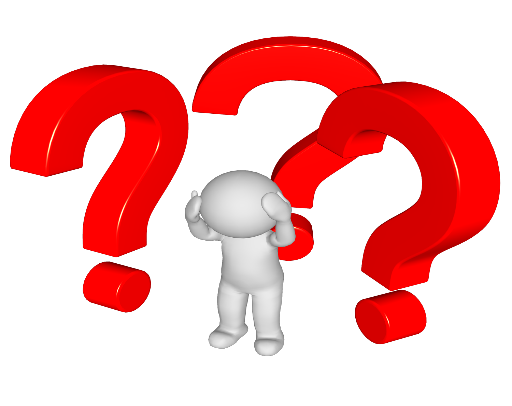 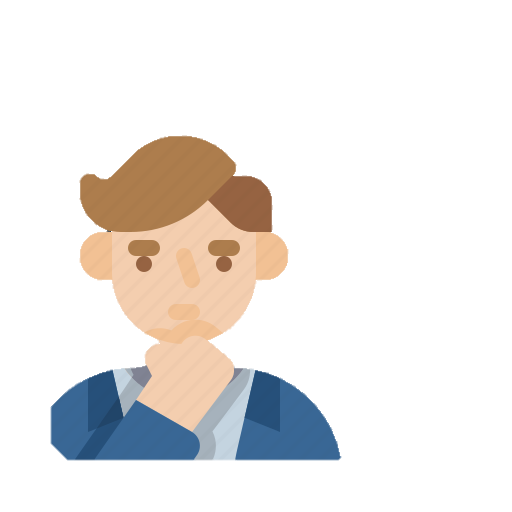 Tình huống trước ngày thi
Tại phòng dự kiến làm phòng thi
Phòng thi có Camera chưa được ngắt kết nối hoặc chưa được che mắt camera.
Tủ thùng phía cuối phòng thi chưa khóa, niêm phong.
Có đài cát sét, tivi, loa trong phòng thi
Cửa sổ phòng thi gần nhà dân chưa được che kín, niêm phong
Cửa phòng thi niêm yết thiếu hồ sơ (danh sách, trách nhiệm TS).
Thiếu chỗ ngồi cho thí sinh, giám thị.
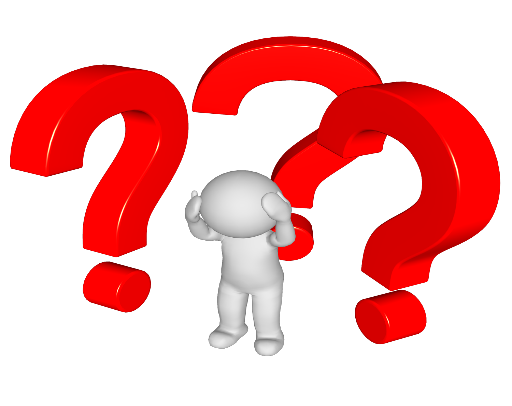 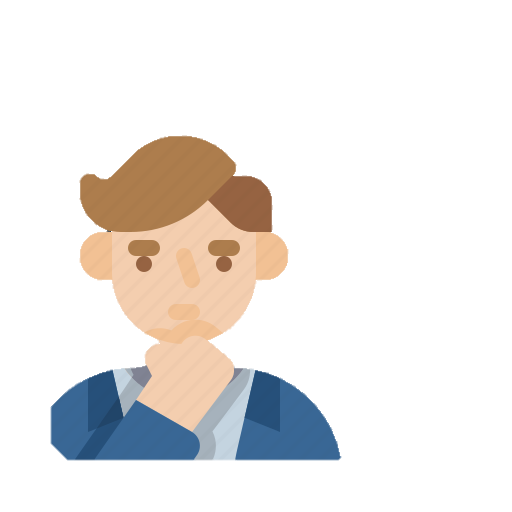 Tình huống trước ngày thi
Tại phòng không làm thi
Chưa được tắt điện, ngắt mạng Internet.
Chưa khóa hoặc chưa niêm phong.
Máy Photocopy, máy tính, máy in ở một số phòng vẫn hoạt động
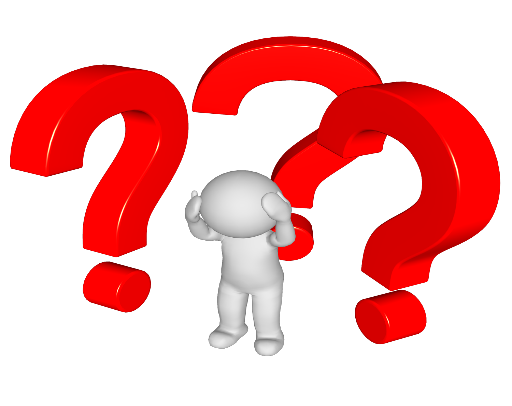 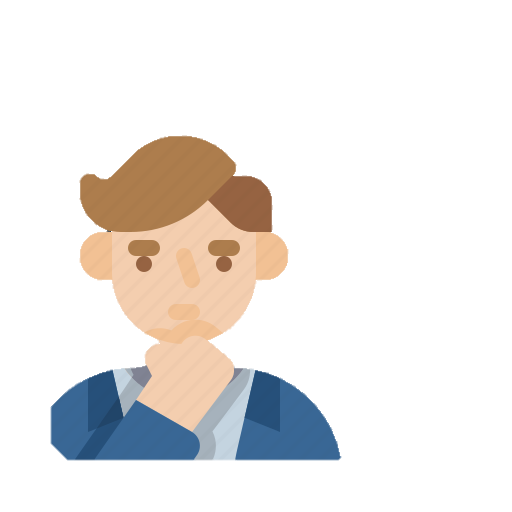 Tình huống trước ngày thi
Tại phòng bảo quản đề thi, bài thi
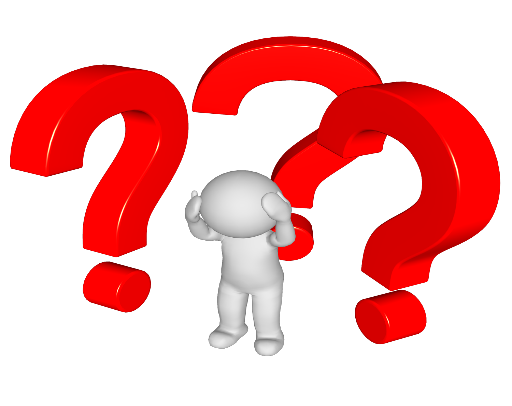 Tủ/thùng không chắc chắn, khóa không bảo đảm an toàn.
Camera không bảo đảm yêu cầu: Thời gian hệ thống không đúng thời gian thực, kết nối Wifi, không có màn hình, không có ổ cứng, không được niêm phong, camera không quan sát được hoạt động mở, đóng tủ đề thi, bài thi. 
Không có bình chữa cháy hoặc bình chữa cháy hết hạn sử dụng
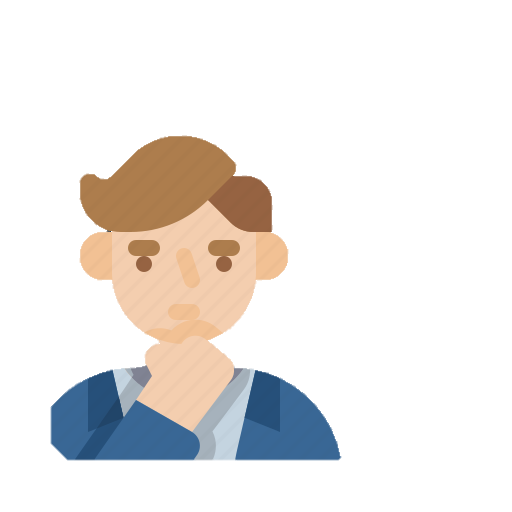 Tình huống trước ngày thi
Tại phòng Hội đồng coi thi
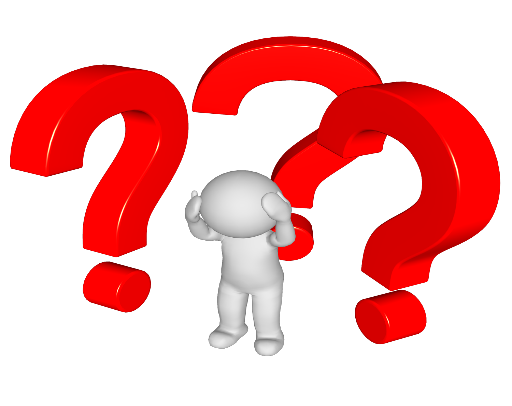 Không có bảng biểu phân công, hiệu lệnh…
Không có tủ/thùng bảo quản điện thoại của thành viên HĐCT
Không có điện thoại cố định hoặc điện thoại cố định không có loa, tín hiệu hoặc điện thoại di động trực thi là điện thoại “smart phone”.
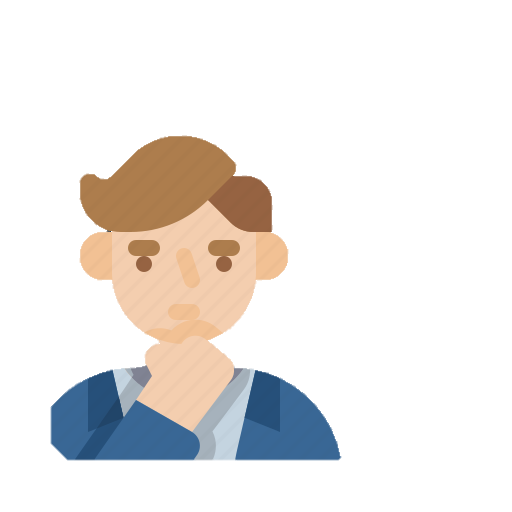 Tình huống trước ngày thi
Khu vực thi
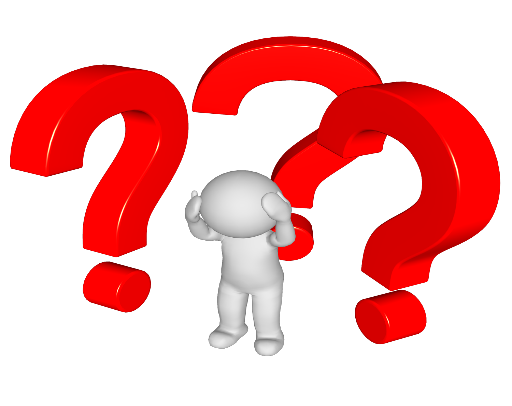 Bảng tin để niêm yết hồ sơ thi không bảo đảm;
Không bảo đảm vệ sinh chung;
Không bảo đảm về phòng cháy chữa cháy; an ninh, an toàn.
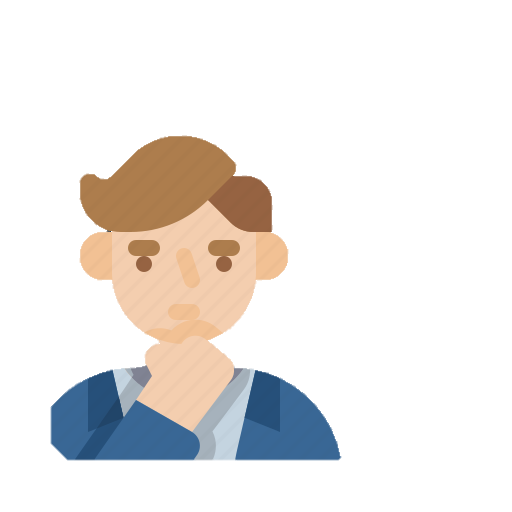 Tình huống trong ngày tổ chức thi
Tại Phòng Hội đồng coi thi
CTHĐ không tổ chức bắt thăm giám thị coi thi, đánh số báo danh.
CTHĐ không phân công người trực điện thoại
Không bảo quản thiết bị thu phát thông tin của thành viên HĐCT (điện thoại, đồng hồ thông minh, ipad…..)
Bàn giao đề thi, phiếu TLTN cho giám thị không lập biên bản
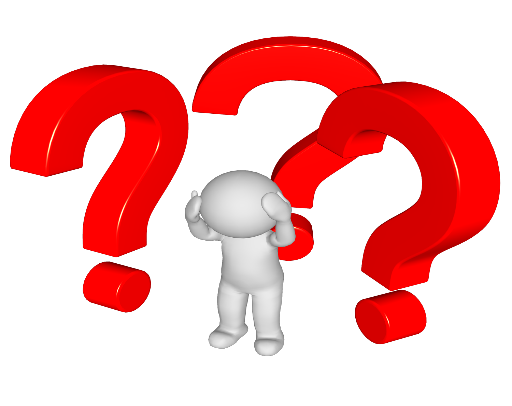 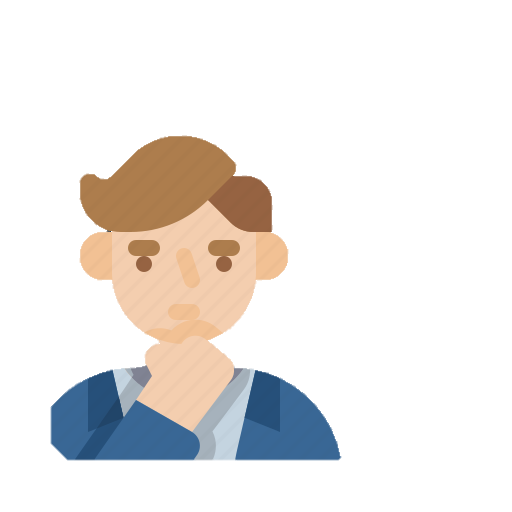 Tình huống trong ngày tổ chức thi
Tại Phòng Hội đồng (khi thu bài)
Thiếu chữ ký của giám thị, thí sinh trên bài thi.
Giấy thi không đúng quy định.
Thí sinh nộp bài bằng giấy nháp.
Giám thị bàn giao bài thi cho HĐCT không lập biên bản.
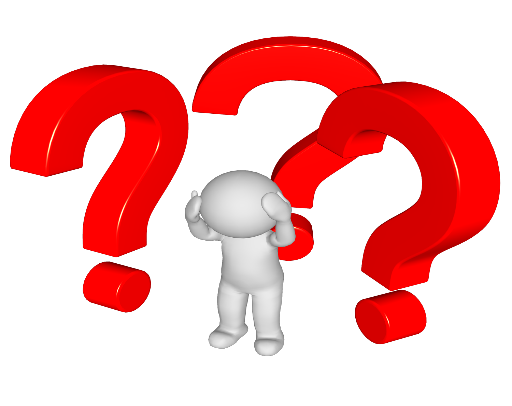 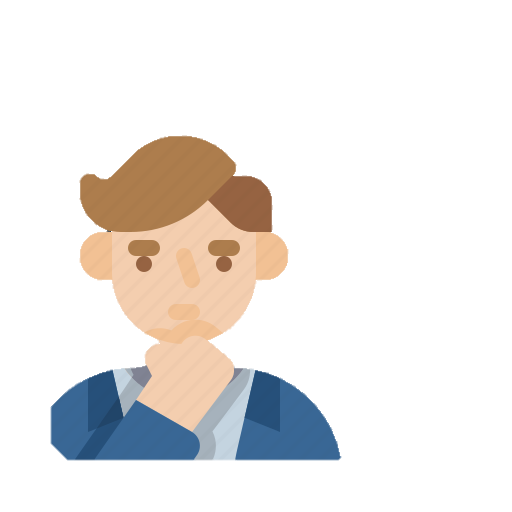 Tình huống trong ngày tổ chức thi
Tại Phòng thi (đối với giám thị)
Đánh số báo danh không đúng quy định
Không phổ biến quy chế thi cho thí sinh (buổi thi đầu tiên)
Không kiểm tra vật dụng thí sinh mang vào phòng thi (điện thoại, kính, đồng hồ…)
Không cho giám thị, thí sinh chứng kiến và lập biên bản trước khi  mở đề thi
Phát giấy thi, giấy nháp, phiếu TLTN cho thí sinh nhưng không ký hoặc phát số tờ quá quy định.
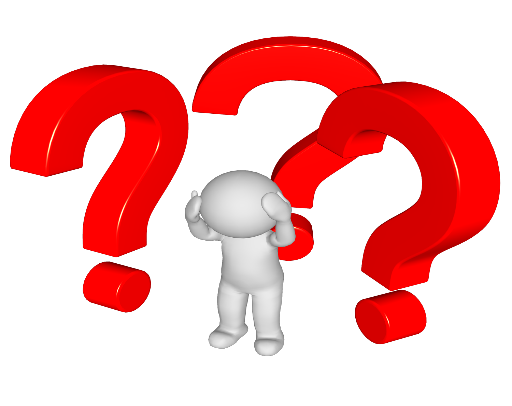 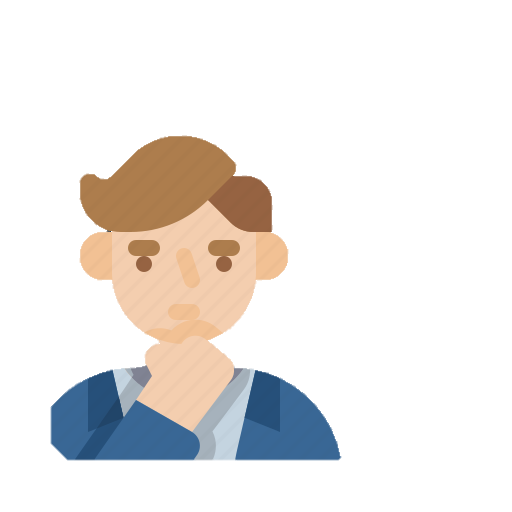 Tình huống trong ngày tổ chức thi
Tại Phòng thi (đối với giám thị)
Phát đề thi trắc nghiệm không đúng quy định
Mang đề thi thừa ra khỏi phòng thi khi chưa được niêm phong.
Ngồi không đúng vị trí quy định
Không đeo phù hiệu
Không ghi đúng thông tin về kỳ thi, giám thị trên bảng
Không bao quát giữ ổn định phòng thi khi thu bài
Yêu cầu thí sinh thay giấy thi
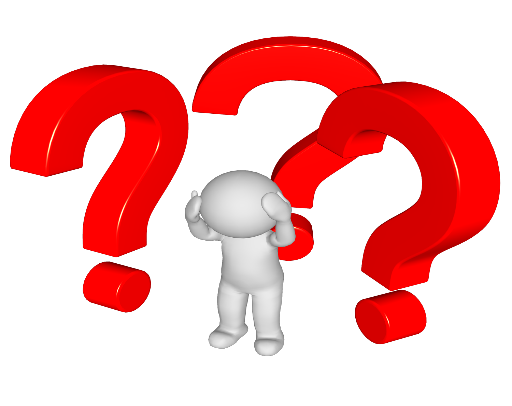 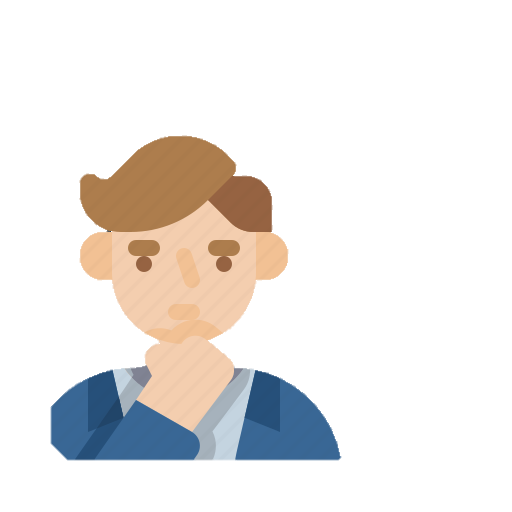 Tình huống trong ngày tổ chức thi
Tại Phòng thi (đối với thí sinh)
Ngồi không đúng vị trí số báo danh
Mang thiết bị thu phát thông tin vào phòng thi (điện thoại, kính, đồng hồ)
Sử dụng điện thoại trong thời gian thi (trong hoặc ngoài P. thi)
Trao đổi, quay cóp…
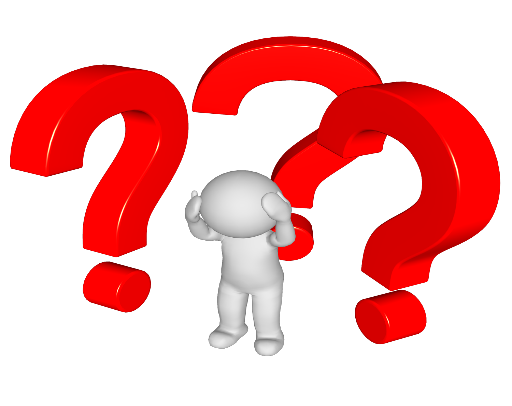 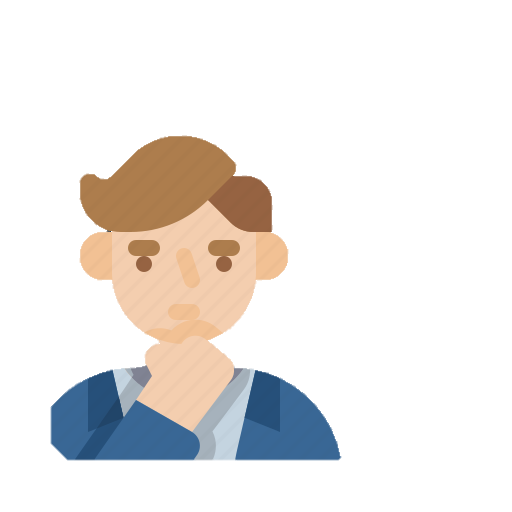 Tình huống kết thúc tổ chức thi
Đối với Hội đồng coi thi
Đóng gói bài thi chuyển về Sở không đúng quy định
Thành phần tham gia bàn giao bài thi về Hội đồng chấm không bảo đảm
Không thực hiện niêm phong ổ cứng, thẻ nhớ của Camera giám sát phòng chứa đề thi, bài thi.
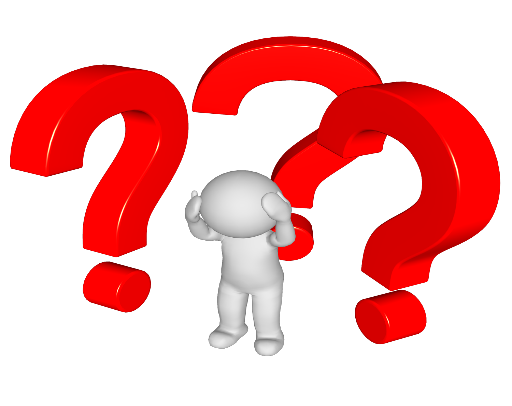 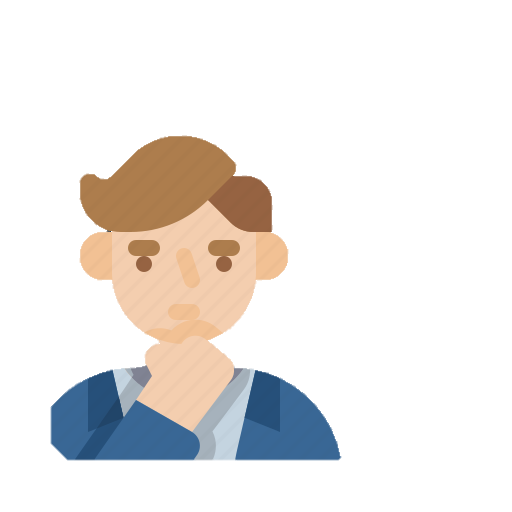 Một số tình huống khác
Những người tham gia làm thi, thí sinh sử dụng điện thoại trong khu vực thi trong thời gian thi.
Tủ đề thi, bài thi nhãn niêm phong thiếu chữ ký.
Nơi bảo quản đề thi, bài thi không có công an trực bảo vệ.
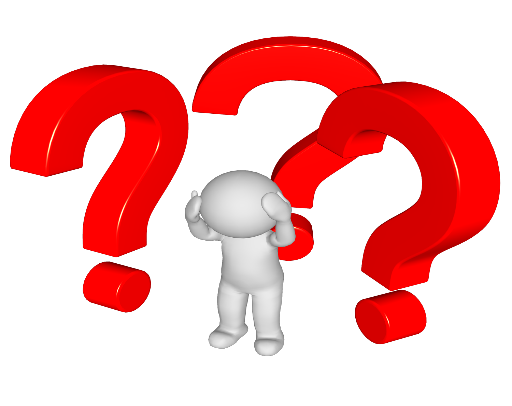 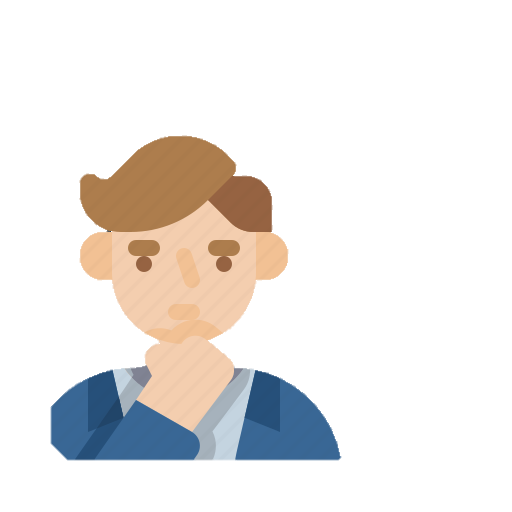 Chế độ báo cáo
1. Báo cáo nhanh: Khi phát hiện vi phạm quy chế, Tổ trưởng lập biên bản ghi nhớ và báo ngay về Tổ trực thi hoặc lãnh đạo đoàn kiểm tra.
2. Báo cáo ngay sau khi kết thúc mỗi buổi thi
Sau khi kết thúc mỗi buổi thi, Tổ trưởng báo cáo về Tổ trực thi về số học sinh vắng thi, đi muộn không được dự thi, các tình huống bất thường đã ghi biên bản kiến nghị khắc phục hoặc kiến nghị xử lý.
Lưu ý: Tất cả các Tổ trưởng đều phải báo cáo, kể cả không có tình huống bất thường.
3. Báo cáo sau khi kết thúc coi thi
a) Các Tổ trưởng tại HĐ coi thi sau môn thi cuối cùng hoàn thiện Biên bản kiểm tra công tác coi thi (mẫu số 01) (lập thành 02 bản, 01 bản gửi CTHĐCT để lưu hồ sơ của HĐCT, 01 bản nộp cho Đoàn kiểm tra.
b) Hồ sơ nộp về Đoàn kiểm tra
Tổ kiểm tra nộp hồ sơ về Thư ký đoàn kiểm tra chậm nhất ngày 14/6/2024, hồ sơ gồm: Biên bản kiểm tra công tác coi thi; Các loại biên bản ghi nhớ; Nhật ký kiểm tra.
Yêu cầu đối với thành viên Đoàn kiểm tra
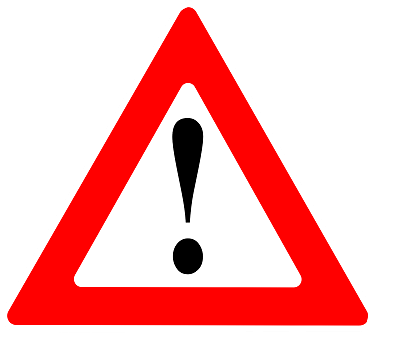 Có mặt trước so với thời gian làm việc của mỗi buổi thi.
Trước khi làm việc điện thoại phải được tắt nguồn hoặc để im lặng, tắt chế độ báo thức, cảnh báo… và cặp, túi (nếu có) được gửi tập trung tại vị trí quy định.
Làm việc theo đúng vị trí, công việc được phân công, phải đeo phù hiệu khi làm việc.
Trong quá trình làm việc phải tập trung, không làm việc riêng. Khi di chuyển phải nhẹ nhàng không làm ảnh hưởng đến hoạt động của hội đồng thi.
Không được uống bia, rượu, đồ uống có cồn ngay trước và trong thời gian làm việc.
Đoàn kiểm tra thực hiện kiểm tra, giám sát nhưng không tham gia ký bất kỳ niêm phong, biên bản nào do HĐCT lập.
Hệ thống biên bản
Mẫu số 01: Biên bản kiểm tra công tác coi thi kỳ thi tuyển sinh vào lớp 10 THPT năm học 2023-2024
Mẫu số 02: Biên bản ghi nhớ các vấn đề cần khắc phục
Mẫu số 03: Biên bản ghi nhớ về việc yêu cầu xử lý lãnh đạo Hội đồng, Cán bộ coi thi, nhân viên phục vụ vi phạm quy chế thi
Mẫu số 04: Biên bản ghi nhớ về việc yêu cầu xử lý thí sinh vi phạm quy chế thi 
Đường link https://hieutruong.com/vi/bieu-mau/thanh-tra-kiem-tra-thi/
Hướng dẫn ghi nhật ký
Thành viên ghi nhật ký theo nhiệm vụ được giao.
Tổ trưởng kiểm tra tổng hợp.
Nội dung: 
	- Thời gian: Ghi rõ ngày, giờ, phút
     - Thành phần: Ghi thành phần theo quy định
     - Hiện trạng, diễn biến sự việc:
     - Kiến nghị, kết quả xử lý……
Nhật ký kiểm tra là cơ sở để ghi biên bản kiểm tra tại HĐCT
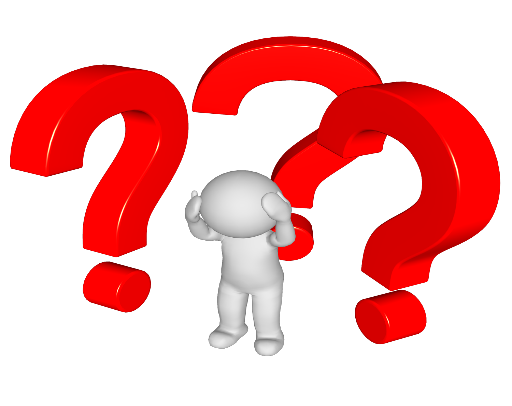 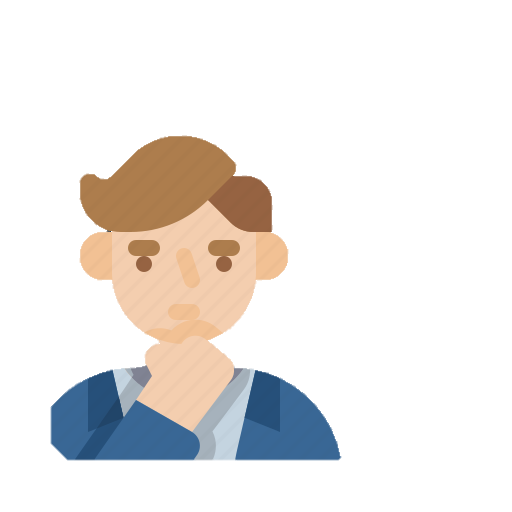 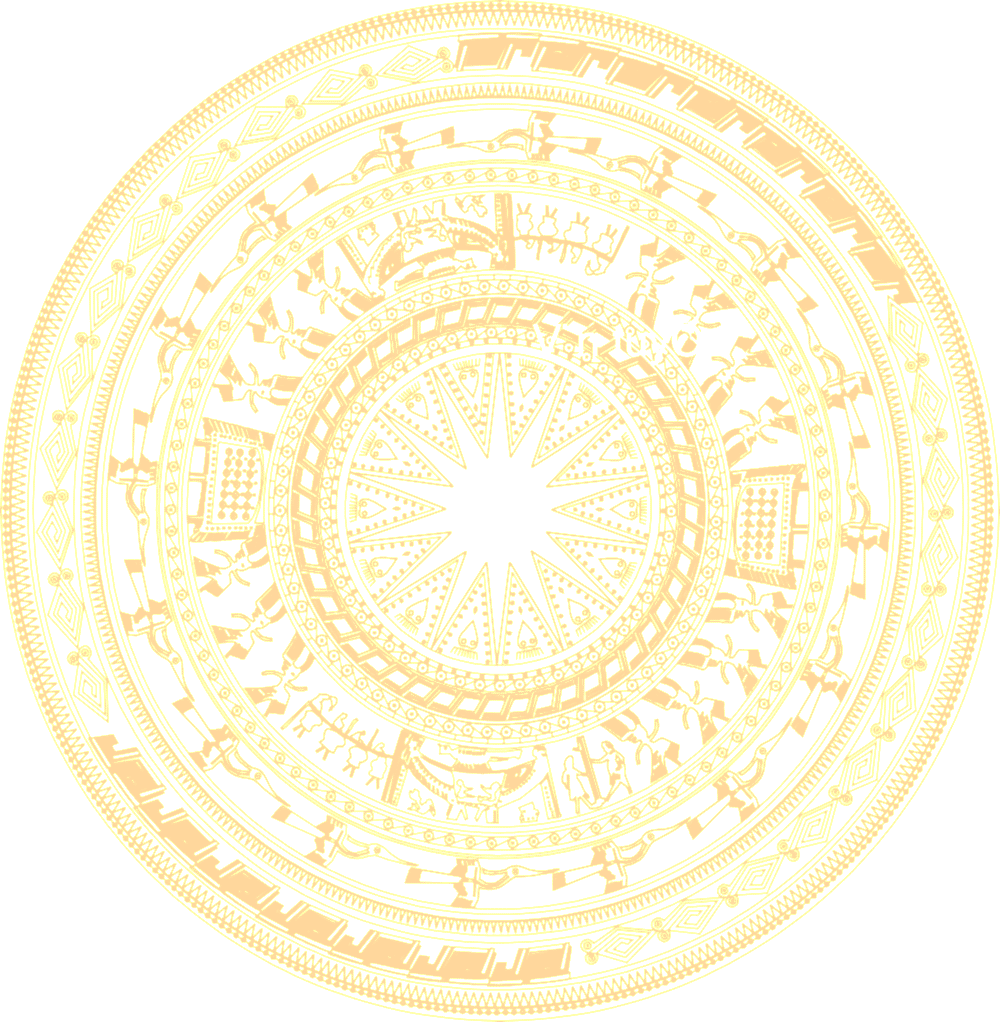 TRÂN TRỌNG CẢM ƠN !